BİLDİRİ BAŞLIĞI
Sorumlu Yazarın Üniversite ve Fakülte Logosu
Ya da
Bakanlık ve Kurum Logosu
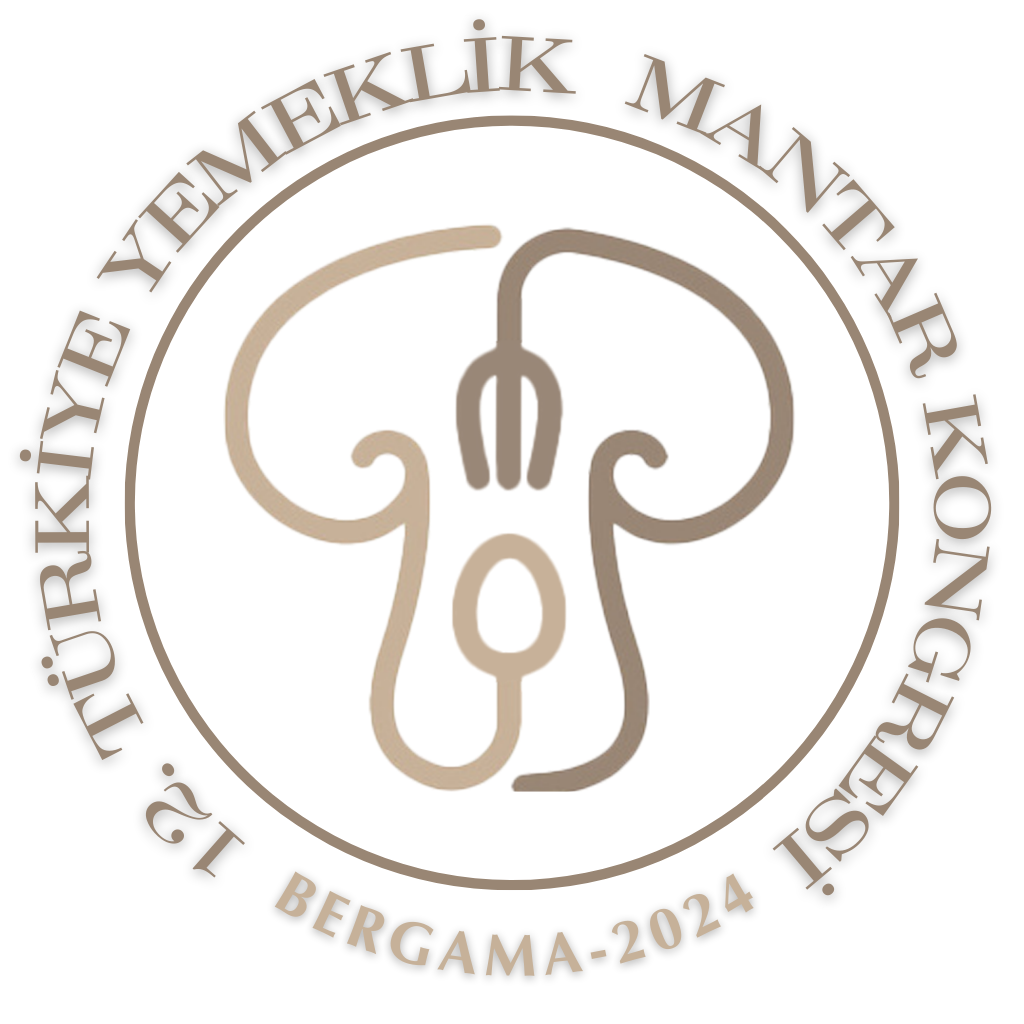 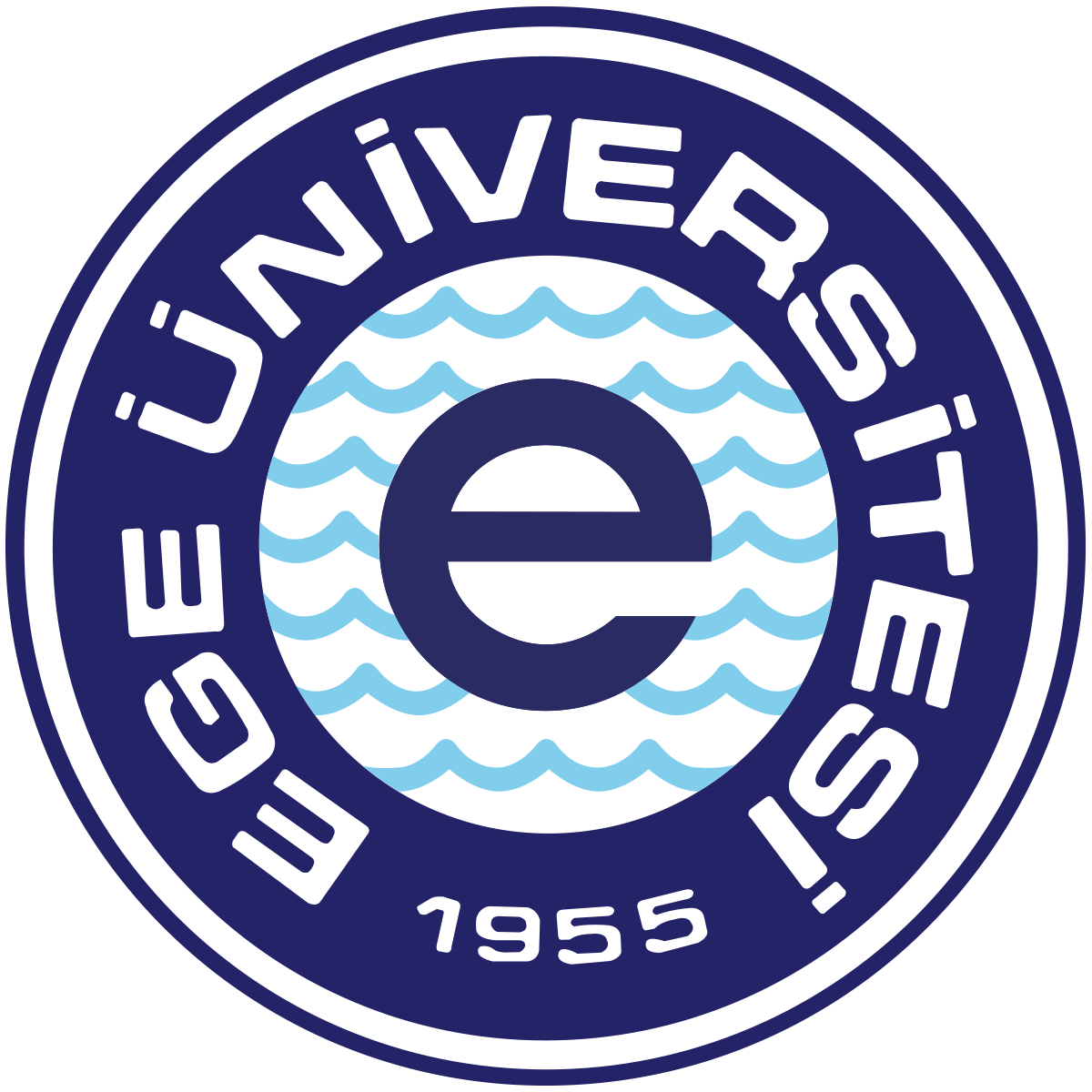 Adı SOYADI 1,*, Adı SOYADI 2
1Ege Üniversitesi, Bergama Meslek Yüksekokulu, İzmir/ Türkiye  ORCID: 1111-1111-1111-1111
1Ege Üniversitesi, Bergama Meslek Yüksekokulu, İzmir / Türkiye  ORCID: 1111-1111-1111-1111
*Sorumlu Yazar : aaaaa@amail.com
ÖZET
Aaaaaa aaaaaa aaaaaa aaaaaa aaaaaa aaaaaa aaaaaa aaaaaa aaaaaa aaaaaa aaaaaa aaaaaa aaaaaa aaaaaa aaaaaa aaaaaa aaaaaa aaaaaa aaaaaa aaaaaa aaaaaa aaaaaa aaaaaa aaaaaa aaaaaa aaaaaa aaaaaa aaaaaa aaaaaa aaaaaa aaaaaa aaaaaa aaaaaa aaaaaa aaaaaa aaaaaa aaaaaa aaaaaa aaaaaa aaaaaa aaaaaa aaaaaa aaaaaa aaaaaa aaaaaa aaaaaa aaaaaa aaaaaa aaaaaa aaaaaa aaaaaa aaaaaa aaaaaa aaaaaa aaaaaa aaaaaa aaaaaa aaaaaa aaaaaa aaaaaa aaaaaa aaaaaa aaaaaa aaaaaa aaaaaa aaaaaa aaaaaa aaaaaa aaaaaa aaaaaa aaaaaa aaaaaa aaaaaa aaaaaa aaaaaa aaaaaa aaaaaa aaaaaa aaaaaa aaaaaa aaaaaa aaaaaa aaaaaa aaaaaa aaaaaa aaaaaa aaaaaa aaaaaa aaaaaa aaaaaa aaaaaa aaaaaa aaaaaa aaaaaa aaaaaa aaaaaa aaaaaa aaaaaa aaaaaa aaaaaa aaaaaa aaaaaa aaaaaa aaaaaa aaaaaa aaaaaa aaaaaa aaaaaa aaaaaa aaaaaa aaaaaa aaaaaa aaaaaa aaaaaa aaaaaa aaaaaa aaaaaa aaaaaa aaaaaa aaaaaa aaaaaa aaaaaa aaaaaa aaaaaa aaaaaa aaaaaa aaaaaa aaaaaa aaaaaa aaaaaa aaaaaa aaaaaa aaaaaa aaaaaa aaaaaa aaaaaa aaaaaa aaaaaa aaaaaa aaaaaa aaaaaa aaaaaa aaaaaa aaaaaa aaaaaa aaaaaa aaaaaa aaaaaa aaaaaa aaaaaa aaaaaa aaaaaa aaaaaa aaaaaa aaaaaa aaaaaa aaaaaa aaaaaa aaaaaa aaaaaa aaaaaa aaaaaa aaaaaa aaaaaa aaaaaa aaaaaa aaaaaa aaaaaa aaaaaa aaaaaa aaaaaa aaaaaa aaaaaa aaaaaa aaaaaa aaaaaa aaaaaa aaaaaa aaaaaa aaaaaa aaaaaa aaaaaa aaaaaa aaaaaa aaaaaa aaaaaa aaaaaa aaaaaa aaaaaa aaaaaa aaaaaa aaaaaa aaaaaa aaaaaa aaaaaa aaaaaa aaaaaa aaaaaa aaaaaa
3. BULGULAR VE TARTIŞMA
Aaaaaa aaaaaa aaaaaa aaaaaa aaaaaa aaaaaa aaaaaa aaaaaa aaaaaa aaaaaa aaaaaa aaaaaa aaaaaa aaaaaa aaaaaa aaaaaa aaaaaa Aaaaaa aaaaaa aaaaaa aaaaaa aaaaaa aaaaaa aaaaaa aaaaaa aaaaaa aaaaaa aaaaaa aaaaaa aaaaaa aaaaaa aaaaaa aaaaaa aaaaaa aaaaaa aaaaaa aaaaaa aaaaaa aaaaaa aaaaaa aaaaaa aaaaaa aaaaaa aaaaaa aaaaaa aaaaaa aaaaaa aaaaaa aaaaaa aaaaaa aaaaaa aaaaaa aaaaaa aaaaaa aaaaaa aaaaaa aaaaaa aaaaaa aaaaaa aaaaaa aaaaaa aaaaaa aaaaaa aaaaaa aaaaaa aaaaaa aaaaaa aaaaaa aaaaaa aaaaaa aaaaaa aaaaaa aaaaaa aaaaaa aaaaaa aaaaaa aaaaaa aaaaaa aaaaaa aaaaaa aaaaaa aaaaaa aaaaaa aaaaaa aaaaaa aaaaaa aaaaaa aaaaaa aaaaaa aaaaaa aaaaaa aaaaaa aaaaaa aaaaaa
Aaaaaa aaaaaa aaaaaa aaaaaa aaaaaa aaaaaa aaaaaa aaaaaa aaaaaa aaaaaa aaaaaa aaaaaa aaaaaa aaaaaa aaaaaa aaaaaa aaaaaa aaaaaa aaaaaa aaaaaa aaaaaa aaaaaa aaaaaa aaaaaa aaaaaa aaaaaa aaaaaa aaaaaa aaaaaa aaaaaa aaaaaa aaaaaa aaaaaa aaaaaa aaaaaa aaaaaa aaaaaa aaaaaa aaaaaa aaaaaa aaaaaa aaaaaa aaaaaa aaaaaa aaaaaa aaaaaa aaaaaa aaaaaa aaaaaa aaaaaa aaaaaa aaaaaa aaaaaa aaaaaa aaaaaa aaaaaa aaaaaa aaaaaa aaaaaa aaaaaa aaaaaa aaaaaa aaaaaa aaaaaa aaaaaa aaaaaa aaaaaa aaaaaa aaaaaa aaaaaa aaaaaa aaaaaa aaaaaa aaaaaa aaaaaa aaaaaa aaaaaa
Aaaaaa aaaaaa aaaaaa aaaaaa aaaaaa aaaaaa aaaaaa aaaaaa aaaaaa aaaaaa aaaaaa aaaaaa aaaaaa aaaaaa aaaaaa aaaaaa aaaaaa aaaaaa aaaaaa aaaaaa aaaaaa aaaaaa aaaaaa aaaaaa aaaaaa aaaaaa aaaaaa aaaaaa aaaaaa aaaaaa aaaaaa aaaaaa aaaaaa aaaaaa aaaaaa aaaaaa aaaaaa aaaaaa aaaaaa aaaaaa aaaaaa aaaaaa aaaaaa aaaaaa aaaaaa aaaaaa aaaaaa aaaaaa aaaaaa aaaaaa aaaaaa aaaaaa aaaaaa aaaaaa aaaaaa aaaaaa aaaaaa aaaaaa aaaaaa aaaaaa aaaaaa aaaaaa aaaaaa aaaaaa aaaaaa aaaaaa aaaaaa aaaaaa aaaaaa aaaaaa aaaaaa aaaaaa aaaaaa aaaaaa aaaaaa aaaaaa aaaaaa
Aaaaaa aaaaaa aaaaaa aaaaaa aaaaaa aaaaaa aaaaaa aaaaaa aaaaaa aaaaaa aaaaaa aaaaaa aaaaaa aaaaaa aaaaaa aaaaaa aaaaaa aaaaaa aaaaaa aaaaaa aaaaaa aaaaaa aaaaaa aaaaaa aaaaaa aaaaaa aaaaaa aaaaaa aaaaaa aaaaaa aaaaaa aaaaaa aaaaaa aaaaaa aaaaaa aaaaaa aaaaaa aaaaaa aaaaaa aaaaaa aaaaaa aaaaaa aaaaaa aaaaaa aaaaaa aaaaaa aaaaaa aaaaaa aaaaaa aaaaaa aaaaaa aaaaaa aaaaaa aaaaaa aaaaaa aaaaaa aaaaaa aaaaaa aaaaaa aaaaaa aaaaaa aaaaaa aaaaaa aaaaaa aaaaaa aaaaaa aaaaaa aaaaaa aaaaaa aaaaaa aaaaaa aaaaaa aaaaaa aaaaaa aaaaaa aaaaaa aaaaaa
Aaaaaa aaaaaa aaaaaa aaaaaa aaaaaa aaaaaa aaaaaa aaaaaa aaaaaa aaaaaa aaaaaa aaaaaa aaaaaa aaaaaa aaaaaa aaaaaa aaaaaa aaaaaa aaaaaa aaaaaa aaaaaa aaaaaa aaaaaa aaaaaa aaaaaa aaaaaa aaaaaa aaaaaa aaaaaa aaaaaa aaaaaa aaaaaa aaaaaa aaaaaa aaaaaa aaaaaa aaaaaa aaaaaa aaaaaa aaaaaa aaaaaa aaaaaa aaaaaa aaaaaa aaaaaa aaaaaa aaaaaa aaaaaa aaaaaa aaaaaa aaaaaa aaaaaa aaaaaa aaaaaa aaaaaa aaaaaa aaaaaa aaaaaa aaaaaa aaaaaa aaaaaa aaaaaa aaaaaa aaaaaa aaaaaa aaaaaa aaaaaa aaaaaa aaaaaa aaaaaa aaaaaa aaaaaa aaaaaa aaaaaa aaaaaa aaaaaa aaaaaa
1. GİRİŞ
Aaaaaa aaaaaa aaaaaa aaaaaa aaaaaa aaaaaa aaaaaa aaaaaa aaaaaa aaaaaa aaaaaa aaaaaa aaaaaa aaaaaa aaaaaa aaaaaa aaaaaa aaaaaa aaaaaa aaaaaa aaaaaa aaaaaa aaaaaa aaaaaa aaaaaa aaaaaa aaaaaa aaaaaa aaaaaa aaaaaa aaaaaa aaaaaa aaaaaa aaaaaa aaaaaa aaaaaa aaaaaa aaaaaa aaaaaa aaaaaa aaaaaa aaaaaa aaaaaa aaaaaa aaaaaa aaaaaa aaaaaa aaaaaa aaaaaa aaaaaa aaaaaa aaaaaa aaaaaa aaaaaa aaaaaa aaaaaa aaaaaa aaaaaa aaaaaa aaaaaa aaaaaa aaaaaa aaaaaa aaaaaa aaaaaa aaaaaa aaaaaa aaaaaa aaaaaa aaaaaa aaaaaa aaaaaa aaaaaa aaaaaa aaaaaa aaaaaa aaaaaa aaaaaa aaaaaa aaaaaa aaaaaa aaaaaa aaaaaa aaaaaa aaaaaa aaaaaa aaaaaa aaaaaa aaaaaa aaaaaa aaaaaa aaaaaa aaaaaa aaaaaa aaaaaa aaaaaa aaaaaa aaaaaa aaaaaa aaaaaa aaaaaa aaaaaa aaaaaa aaaaaa aaaaaa aaaaaa aaaaaa aaaaaa aaaaaa aaaaaa aaaaaa aaaaaa aaaaaa aaaaaa aaaaaa aaaaaa aaaaaa aaaaaa aaaaaa aaaaaa aaaaaa aaaaaa aaaaaa aaaaaa aaaaaa aaaaaa aaaaaa aaaaaa aaaaaa aaaaaa aaaaaa aaaaaa aaaaaa aaaaaa aaaaaa aaaaaa aaaaaa aaaaaa aaaaaa aaaaaa aaaaaa aaaaaa aaaaaa aaaaaa aaaaaa aaaaaa aaaaaa aaaaaa aaaaaa aaaaaa aaaaaa aaaaaa aaaaaa aaaaaa aaaaaa aaaaaa aaaaaa aaaaaa aaaaaa aaaaaa aaaaaa aaaaaa aaaaaa aaaaaa aaaaaa aaaaaa aaaaaa aaaaaa aaaaaa aaaaaa aaaaaa aaaaaa aaaaaa aaaaaa aaaaaa aaaaaa aaaaaa aaaaaa aaaaaa aaaaaa aaaaaa aaaaaa aaaaaa aaaaaa aaaaaa aaaaaa aaaaaa aaaaaa aaaaaa aaaaaa aaaaaa aaaaaa aaaaaa aaaaaa aaaaaa aaaaaa aaaaaa aaaaaa aaaaaa
Aaaaaa aaaaaa aaaaaa aaaaaa aaaaaa aaaaaa aaaaaa aaaaaa aaaaaa aaaaaa aaaaaa aaaaaa aaaaaa aaaaaa aaaaaa aaaaaa aaaaaa aaaaaa aaaaaa aaaaaa aaaaaa aaaaaa aaaaaa aaaaaa aaaaaa aaaaaa aaaaaa aaaaaa aaaaaa aaaaaa aaaaaa aaaaaa aaaaaa aaaaaa aaaaaa aaaaaa aaaaaa aaaaaa aaaaaa aaaaaa aaaaaa aaaaaa aaaaaa aaaaaa aaaaaa aaaaaa aaaaaa aaaaaa aaaaaa aaaaaa aaaaaa aaaaaa aaaaaa aaaaaa aaaaaa aaaaaa aaaaaa aaaaaa aaaaaa aaaaaa aaaaaa aaaaaa aaaaaa aaaaaa aaaaaa aaaaaa aaaaaa aaaaaa aaaaaa aaaaaa aaaaaa aaaaaa aaaaaa aaaaaa aaaaaa aaaaaa aaaaaa aaaaaa aaaaaa aaaaaa aaaaaa aaaaaa aaaaaa aaaaaa aaaaaa aaaaaa aaaaaa aaaaaa aaaaaa aaaaaa aaaaaa aaaaaa aaaaaa aaaaaa aaaaaa aaaaaa aaaaaa aaaaaa aaaaaa aaaaaa aaaaaa aaaaaa aaaaaa aaaaaa aaaaaa aaaaaa aaaaaa aaaaaa aaaaaa aaaaaa aaaaaa aaaaaa aaaaaa aaaaaa aaaaaa aaaaaa aaaaaa aaaaaa aaaaaa aaaaaa aaaaaa aaaaaa aaaaaa aaaaaa aaaaaa aaaaaa aaaaaa aaaaaa aaaaaa aaaaaa aaaaaa aaaaaa aaaaaa aaaaaa aaaaaa aaaaaa aaaaaa aaaaaa aaaaaa aaaaaa aaaaaa aaaaaa aaaaaa aaaaaa aaaaaa aaaaaa aaaaaa aaaaaa aaaaaa aaaaaa aaaaaa aaaaaa aaaaaa aaaaaa aaaaaa aaaaaa aaaaaa aaaaaa aaaaaa aaaaaa aaaaaa aaaaaa aaaaaa aaaaaa aaaaaa aaaaaa aaaaaa aaaaaa aaaaaa aaaaaa aaaaaa aaaaaa aaaaaa aaaaaa aaaaaa aaaaaa aaaaaa aaaaaa aaaaaa aaaaaa aaaaaa aaaaaa aaaaaa aaaaaa aaaaaa aaaaaa aaaaaa aaaaaa aaaaaa aaaaaa aaaaaa aaaaaa aaaaaa aaaaaa aaaaaa aaaaaa aaaaaa aaaaaa aaaaaa
2. MATERYAL ve YÖNTEM 
Aaaaaa aaaaaa aaaaaa aaaaaa aaaaaa aaaaaa aaaaaa aaaaaa aaaaaa aaaaaa aaaaaa aaaaaa aaaaaa aaaaaa aaaaaa aaaaaa aaaaaa aaaaaa aaaaaa aaaaaa aaaaaa aaaaaa aaaaaa aaaaaa aaaaaa aaaaaa aaaaaa aaaaaa aaaaaa aaaaaa aaaaaa aaaaaa aaaaaa aaaaaa aaaaaa aaaaaa aaaaaa aaaaaa aaaaaa aaaaaa aaaaaa aaaaaa aaaaaa aaaaaa aaaaaa aaaaaa aaaaaa aaaaaa aaaaaa aaaaaa aaaaaa aaaaaa aaaaaa aaaaaa aaaaaa aaaaaa aaaaaa aaaaaa aaaaaa aaaaaa aaaaaa aaaaaa aaaaaa aaaaaa aaaaaa aaaaaa aaaaaa aaaaaa aaaaaa aaaaaa aaaaaa aaaaaa aaaaaa aaaaaa aaaaaa aaaaaa aaaaaa
Aaaaaa aaaaaa aaaaaa aaaaaa aaaaaa aaaaaa aaaaaa aaaaaa aaaaaa aaaaaa aaaaaa aaaaaa aaaaaa aaaaaa aaaaaa aaaaaa aaaaaa aaaaaa aaaaaa aaaaaa aaaaaa aaaaaa aaaaaa aaaaaa aaaaaa aaaaaa aaaaaa aaaaaa aaaaaa aaaaaa aaaaaa aaaaaa aaaaaa aaaaaa aaaaaa aaaaaa aaaaaa aaaaaa aaaaaa aaaaaa aaaaaa aaaaaa aaaaaa aaaaaa aaaaaa aaaaaa aaaaaa aaaaaa aaaaaa aaaaaa aaaaaa aaaaaa aaaaaa aaaaaa aaaaaa aaaaaa aaaaaa aaaaaa aaaaaa aaaaaa aaaaaa aaaaaa aaaaaa aaaaaa aaaaaa aaaaaa aaaaaa aaaaaa aaaaaa aaaaaa aaaaaa aaaaaa aaaaaa aaaaaa aaaaaa aaaaaa aaaaaa
Aaaaaa aaaaaa aaaaaa aaaaaa aaaaaa aaaaaa aaaaaa aaaaaa aaaaaa aaaaaa aaaaaa aaaaaa aaaaaa aaaaaa aaaaaa aaaaaa aaaaaa aaaaaa aaaaaa aaaaaa aaaaaa aaaaaa aaaaaa aaaaaa aaaaaa aaaaaa aaaaaa aaaaaa aaaaaa aaaaaa aaaaaa aaaaaa aaaaaa aaaaaa aaaaaa aaaaaa aaaaaa aaaaaa aaaaaa aaaaaa aaaaaa aaaaaa aaaaaa aaaaaa aaaaaa aaaaaa aaaaaa aaaaaa aaaaaa aaaaaa aaaaaa aaaaaa aaaaaa aaaaaa aaaaaa aaaaaa aaaaaa aaaaaa aaaaaa aaaaaa aaaaaa aaaaaa aaaaaa aaaaaa aaaaaa aaaaaa aaaaaa aaaaaa aaaaaa aaaaaa aaaaaa aaaaaa aaaaaa aaaaaa aaaaaa aaaaaa aaaaaa
Aaaaaa aaaaaa aaaaaa aaaaaa aaaaaa aaaaaa aaaaaa aaaaaa aaaaaa aaaaaa aaaaaa aaaaaa aaaaaa aaaaaa aaaaaa aaaaaa aaaaaa aaaaaa aaaaaa aaaaaa aaaaaa aaaaaa aaaaaa aaaaaa aaaaaa aaaaaa aaaaaa aaaaaa aaaaaa aaaaaa aaaaaa aaaaaa aaaaaa aaaaaa aaaaaa aaaaaa aaaaaa aaaaaa aaaaaa aaaaaa aaaaaa aaaaaa aaaaaa aaaaaa aaaaaa aaaaaa aaaaaa aaaaaa aaaaaa aaaaaa aaaaaa aaaaaa aaaaaa aaaaaa aaaaaa aaaaaa aaaaaa aaaaaa aaaaaa aaaaaa aaaaaa aaaaaa aaaaaa aaaaaa aaaaaa aaaaaa aaaaaa aaaaaa aaaaaa aaaaaa aaaaaa aaaaaa aaaaaa aaaaaa aaaaaa aaaaaa aaaaaa
Aaaaaa aaaaaa aaaaaa aaaaaa aaaaaa aaaaaa aaaaaa aaaaaa aaaaaa aaaaaa aaaaaa aaaaaa aaaaaa aaaaaa aaaaaa aaaaaa aaaaaa aaaaaa aaaaaa aaaaaa aaaaaa aaaaaa aaaaaa aaaaaa aaaaaa aaaaaa aaaaaa aaaaaa aaaaaa aaaaaa aaaaaa aaaaaa aaaaaa aaaaaa aaaaaa aaaaaa aaaaaa aaaaaa aaaaaa aaaaaa aaaaaa aaaaaa aaaaaa aaaaaa aaaaaa aaaaaa aaaaaa aaaaaa aaaaaa aaaaaa aaaaaa aaaaaa aaaaaa aaaaaa aaaaaa aaaaaa aaaaaa aaaaaa aaaaaa aaaaaa aaaaaa aaaaaa aaaaaa aaaaaa aaaaaa aaaaaa aaaaaa aaaaaa aaaaaa aaaaaa aaaaaa aaaaaa aaaaaa aaaaaa aaaaaa aaaaaa aaaaaa
Aaaaaa aaaaaa aaaaaa aaaaaa aaaaaa aaaaaa aaaaaa aaaaaa aaaaaa aaaaaa aaaaaa aaaaaa aaaaaa aaaaaa aaaaaa aaaaaa aaaaaa aaaaaa aaaaaa aaaaaa aaaaaa aaaaaa aaaaaa aaaaaa aaaaaa aaaaaa aaaaaa aaaaaa aaaaaa aaaaaa aaaaaa aaaaaa aaaaaa aaaaaa aaaaaa aaaaaa aaaaaa aaaaaa aaaaaa aaaaaa aaaaaa aaaaaa aaaaaa aaaaaa aaaaaa aaaaaa aaaaaa aaaaaa aaaaaa aaaaaa aaaaaa aaaaaa aaaaaa aaaaaa aaaaaa aaaaaa aaaaaa aaaaaa aaaaaa aaaaaa aaaaaa aaaaaa aaaaaa aaaaaa aaaaaa aaaaaa aaaaaa aaaaaa aaaaaa aaaaaa aaaaaa aaaaaa aaaaaa aaaaaa aaaaaa aaaaaa aaaaaa
Aaaaaa aaaaaa aaaaaa aaaaaa aaaaaa aaaaaa aaaaaa aaaaaa aaaaaa aaaaaa aaaaaa aaaaaa aaaaaa aaaaaa aaaaaa aaaaaa aaaaaa aaaaaa aaaaaa aaaaaa aaaaaa aaaaaa aaaaaa aaaaaa aaaaaa aaaaaa aaaaaa aaaaaa aaaaaa aaaaaa aaaaaa aaaaaa aaaaaa aaaaaa aaaaaa aaaaaa aaaaaa aaaaaa aaaaaa aaaaaa aaaaaa aaaaaa aaaaaa aaaaaa aaaaaa aaaaaa aaaaaa aaaaaa aaaaaa aaaaaa aaaaaa aaaaaa aaaaaa aaaaaa aaaaaa aaaaaa aaaaaa aaaaaa aaaaaa aaaaaa aaaaaa aaaaaa aaaaaa aaaaaa aaaaaa aaaaaa aaaaaa aaaaaa aaaaaa aaaaaa aaaaaa aaaaaa aaaaaa aaaaaa aaaaaa aaaaaa aaaaaa
Aaaaaa aaaaaa aaaaaa aaaaaa aaaaaa aaaaaa aaaaaa aaaaaa aaaaaa aaaaaa aaaaaa aaaaaa aaaaaa aaaaaa aaaaaa aaaaaa aaaaaa aaaaaa aaaaaa aaaaaa aaaaaa aaaaaa aaaaaa aaaaaa aaaaaa aaaaaa aaaaaa aaaaaa aaaaaa aaaaaa aaaaaa aaaaaa aaaaaa aaaaaa aaaaaa aaaaaa aaaaaa aaaaaa aaaaaa aaaaaa aaaaaa aaaaaa aaaaaa aaaaaa aaaaaa aaaaaa aaaaaa aaaaaa aaaaaa aaaaaa aaaaaa aaaaaa aaaaaa aaaaaa aaaaaa aaaaaa aaaaaa aaaaaa aaaaaa aaaaaa aaaaaa aaaaaa aaaaaa aaaaaa aaaaaa aaaaaa aaaaaa aaaaaa aaaaaa aaaaaa aaaaaa aaaaaa aaaaaa aaaaaa aaaaaa aaaaaa aaaaaa
Aaaaaa aaaaaa aaaaaa aaaaaa aaaaaa aaaaaa aaaaaa aaaaaa aaaaaa aaaaaa aaaaaa aaaaaa aaaaaa aaaaaa aaaaaa aaaaaa aaaaaa aaaaaa aaaaaa aaaaaa aaaaaa aaaaaa aaaaaa aaaaaa aaaaaa aaaaaa aaaaaa aaaaaa aaaaaa aaaaaa aaaaaa aaaaaa aaaaaa aaaaaa aaaaaa aaaaaa aaaaaa aaaaaa aaaaaa aaaaaa aaaaaa aaaaaa aaaaaa aaaaaa aaaaaa aaaaaa aaaaaa aaaaaa aaaaaa aaaaaa aaaaaa aaaaaa aaaaaa aaaaaa aaaaaa aaaaaa aaaaaa aaaaaa aaaaaa aaaaaa aaaaaa aaaaaa aaaaaa aaaaaa aaaaaa aaaaaa aaaaaa aaaaaa aaaaaa aaaaaa aaaaaa aaaaaa aaaaaa aaaaaa aaaaaa aaaaaa aaaaaa
Aaaaaa aaaaaa aaaaaa aaaaaa aaaaaa aaaaaa aaaaaa aaaaaa aaaaaa aaaaaa aaaaaa aaaaaa aaaaaa aaaaaa aaaaaa aaaaaa aaaaaa aaaaaa aaaaaa aaaaaa aaaaaa aaaaaa aaaaaa aaaaaa aaaaaa aaaaaa aaaaaa aaaaaa aaaaaa aaaaaa aaaaaa aaaaaa aaaaaa aaaaaa aaaaaa aaaaaa aaaaaa aaaaaa aaaaaa aaaaaa aaaaaa aaaaaa aaaaaa aaaaaa aaaaaa aaaaaa aaaaaa aaaaaa aaaaaa aaaaaa aaaaaa aaaaaa aaaaaa aaaaaa aaaaaa aaaaaa aaaaaa aaaaaa aaaaaa aaaaaa aaaaaa aaaaaa aaaaaa aaaaaa aaaaaa aaaaaa aaaaaa aaaaaa aaaaaa aaaaaa aaaaaa aaaaaa aaaaaa aaaaaa aaaaaa aaaaaa aaaaaa
Aaaaaa aaaaaa aaaaaa aaaaaa aaaaaa aaaaaa aaaaaa aaaaaa aaaaaa aaaaaa aaaaaa aaaaaa aaaaaa aaaaaa aaaaaa aaaaaa aaaaaa aaaaaa aaaaaa aaaaaa aaaaaa aaaaaa aaaaaa aaaaaa aaaaaa aaaaaa aaaaaa aaaaaa aaaaaa aaaaaa aaaaaa aaaaaa aaaaaa aaaaaa aaaaaa aaaaaa aaaaaa aaaaaa aaaaaa aaaaaa aaaaaa aaaaaa aaaaaa aaaaaa aaaaaa aaaaaa aaaaaa aaaaaa aaaaaa aaaaaa aaaaaa aaaaaa aaaaaa aaaaaa aaaaaa aaaaaa aaaaaa aaaaaa aaaaaa aaaaaa aaaaaa aaaaaa aaaaaa aaaaaa aaaaaa aaaaaa aaaaaa aaaaaa aaaaaa aaaaaa aaaaaa aaaaaa aaaaaa aaaaaa aaaaaa aaaaaa aaaaaa
Aaaaaa aaaaaa aaaaaa aaaaaa aaaaaa aaaaaa aaaaaa aaaaaa aaaaaa aaaaaa aaaaaa aaaaaa aaaaaa aaaaaa aaaaaa aaaaaa aaaaaa aaaaaa aaaaaa aaaaaa aaaaaa aaaaaa aaaaaa aaaaaa aaaaaa aaaaaa aaaaaa aaaaaa aaaaaa aaaaaa aaaaaa aaaaaa aaaaaa aaaaaa aaaaaa aaaaaa aaaaaa aaaaaa aaaaaa aaaaaa aaaaaa aaaaaa aaaaaa aaaaaa aaaaaa aaaaaa aaaaaa aaaaaa aaaaaa aaaaaa aaaaaa aaaaaa aaaaaa aaaaaa aaaaaa aaaaaa aaaaaa aaaaaa aaaaaa aaaaaa aaaaaa aaaaaa aaaaaa aaaaaa aaaaaa aaaaaa aaaaaa aaaaaa aaaaaa aaaaaa aaaaaa aaaaaa aaaaaa aaaaaa aaaaaa aaaaaa aaaaaa
Aaaaaa aaaaaa aaaaaa aaaaaa aaaaaa aaaaaa aaaaaa aaaaaa aaaaaa aaaaaa aaaaaa aaaaaa aaaaaa aaaaaa aaaaaa aaaaaa aaaaaa aaaaaa aaaaaa aaaaaa aaaaaa aaaaaa aaaaaa aaaaaa aaaaaa aaaaaa aaaaaa aaaaaa aaaaaa aaaaaa aaaaaa aaaaaa aaaaaa aaaaaa aaaaaa aaaaaa aaaaaa aaaaaa aaaaaa aaaaaa aaaaaa aaaaaa aaaaaa aaaaaa aaaaaa aaaaaa aaaaaa aaaaaa aaaaaa aaaaaa aaaaaa aaaaaa aaaaaa aaaaaa aaaaaa aaaaaa aaaaaa aaaaaa aaaaaa aaaaaa aaaaaa aaaaaa aaaaaa aaaaaa aaaaaa aaaaaa aaaaaa aaaaaa aaaaaa aaaaaa aaaaaa aaaaaa aaaaaa aaaaaa aaaaaa aaaaaa aaaaaa
Aaaaaa aaaaaa aaaaaa aaaaaa aaaaaa aaaaaa aaaaaa aaaaaa aaaaaa aaaaaa aaaaaa aaaaaa aaaaaa aaaaaa aaaaaa aaaaaa aaaaaa aaaaaa aaaaaa aaaaaa aaaaaa aaaaaa aaaaaa aaaaaa aaaaaa aaaaaa aaaaaa aaaaaa aaaaaa aaaaaa aaaaaa aaaaaa aaaaaa aaaaaa aaaaaa aaaaaa aaaaaa aaaaaa aaaaaa aaaaaa aaaaaa aaaaaa aaaaaa aaaaaa aaaaaa aaaaaa aaaaaa aaaaaa aaaaaa aaaaaa aaaaaa aaaaaa aaaaaa aaaaaa aaaaaa aaaaaa aaaaaa aaaaaa aaaaaa aaaaaa aaaaaa aaaaaa aaaaaa aaaaaa aaaaaa aaaaaa aaaaaa aaaaaa aaaaaa aaaaaa aaaaaa aaaaaa aaaaaa aaaaaa aaaaaa aaaaaa aaaaaa
Çizelge 1. Aaaaa aaaaa aaaaa aaaaa
4. SONUÇ 
Aaaaaa aaaaaa aaaaaa aaaaaa aaaaaa aaaaaa aaaaaa aaaaaa aaaaaa aaaaaa aaaaaa aaaaaa aaaaaa aaaaaa aaaaaa aaaaaa aaaaaa aaaaaa aaaaaa aaaaaa aaaaaa aaaaaa aaaaaa aaaaaa aaaaaa aaaaaa aaaaaa aaaaaa aaaaaa aaaaaa aaaaaa aaaaaa aaaaaa aaaaaa aaaaaa aaaaaa aaaaaa aaaaaa aaaaaa aaaaaa aaaaaa aaaaaa aaaaaa aaaaaa aaaaaa aaaaaa aaaaaa aaaaaa aaaaaa aaaaaa aaaaaa aaaaaa aaaaaa aaaaaa aaaaaa aaaaaa aaaaaa aaaaaa aaaaaa aaaaaa aaaaaa aaaaaa aaaaaa aaaaaa aaaaaa aaaaaa aaaaaa aaaaaa aaaaaa aaaaaa aaaaaa aaaaaa aaaaaa aaaaaa aaaaaa aaaaaa aaaaaa
Aaaaaa aaaaaa aaaaaa aaaaaa aaaaaa aaaaaa aaaaaa aaaaaa aaaaaa aaaaaa aaaaaa aaaaaa aaaaaa aaaaaa aaaaaa aaaaaa aaaaaa aaaaaa aaaaaa aaaaaa aaaaaa aaaaaa aaaaaa aaaaaa aaaaaa aaaaaa aaaaaa aaaaaa aaaaaa aaaaaa aaaaaa aaaaaa aaaaaa aaaaaa aaaaaa aaaaaa aaaaaa aaaaaa aaaaaa aaaaaa aaaaaa aaaaaa aaaaaa aaaaaa aaaaaa aaaaaa aaaaaa aaaaaa aaaaaa aaaaaa aaaaaa aaaaaa aaaaaa aaaaaa aaaaaa aaaaaa aaaaaa aaaaaa aaaaaa aaaaaa aaaaaa aaaaaa aaaaaa aaaaaa aaaaaa aaaaaa aaaaaa aaaaaa aaaaaa aaaaaa aaaaaa aaaaaa aaaaaa aaaaaa aaaaaa aaaaaa aaaaaa
Aaaaaa aaaaaa aaaaaa aaaaaa aaaaaa aaaaaa aaaaaa aaaaaa aaaaaa aaaaaa aaaaaa aaaaaa aaaaaa aaaaaa aaaaaa aaaaaa aaaaaa aaaaaa aaaaaa aaaaaa aaaaaa aaaaaa aaaaaa aaaaaa aaaaaa aaaaaa aaaaaa aaaaaa aaaaaa aaaaaa aaaaaa aaaaaa aaaaaa aaaaaa aaaaaa aaaaaa aaaaaa aaaaaa aaaaaa aaaaaa aaaaaa aaaaaa aaaaaa aaaaaa aaaaaa aaaaaa aaaaaa aaaaaa aaaaaa aaaaaa aaaaaa aaaaaa aaaaaa aaaaaa aaaaaa aaaaaa aaaaaa aaaaaa aaaaaa aaaaaa aaaaaa aaaaaa aaaaaa aaaaaa aaaaaa aaaaaa aaaaaa aaaaaa aaaaaa aaaaaa aaaaaa aaaaaa aaaaaa aaaaaa aaaaaa aaaaaa aaaaaa
Aaaaaa aaaaaa aaaaaa aaaaaa aaaaaa aaaaaa aaaaaa aaaaaa aaaaaa aaaaaa aaaaaa aaaaaa aaaaaa aaaaaa aaaaaa aaaaaa aaaaaa aaaaaa aaaaaa aaaaaa aaaaaa aaaaaa aaaaaa aaaaaa aaaaaa aaaaaa aaaaaa aaaaaa aaaaaa aaaaaa aaaaaa aaaaaa aaaaaa aaaaaa aaaaaa aaaaaa aaaaaa aaaaaa aaaaaa aaaaaa aaaaaa aaaaaa aaaaaa aaaaaa aaaaaa aaaaaa aaaaaa aaaaaa aaaaaa aaaaaa aaaaaa aaaaaa aaaaaa aaaaaa aaaaaa aaaaaa aaaaaa aaaaaa aaaaaa aaaaaa aaaaaa aaaaaa aaaaaa aaaaaa aaaaaa aaaaaa aaaaaa aaaaaa aaaaaa aaaaaa aaaaaa aaaaaa aaaaaa aaaaaa aaaaaa aaaaaa aaaaaa
Aaaaaa aaaaaa aaaaaa aaaaaa aaaaaa aaaaaa aaaaaa aaaaaa aaaaaa aaaaaa aaaaaa aaaaaa aaaaaa aaaaaa aaaaaa aaaaaa aaaaaa aaaaaa aaaaaa aaaaaa aaaaaa aaaaaa aaaaaa aaaaaa aaaaaa aaaaaa aaaaaa aaaaaa aaaaaa aaaaaa aaaaaa aaaaaa aaaaaa aaaaaa aaaaaa aaaaaa aaaaaa aaaaaa aaaaaa aaaaaa aaaaaa aaaaaa aaaaaa aaaaaa aaaaaa aaaaaa aaaaaa aaaaaa aaaaaa aaaaaa aaaaaa aaaaaa aaaaaa aaaaaa aaaaaa aaaaaa aaaaaa aaaaaa aaaaaa aaaaaa aaaaaa aaaaaa aaaaaa aaaaaa aaaaaa aaaaaa aaaaaa aaaaaa aaaaaa aaaaaa aaaaaa aaaaaa aaaaaa aaaaaa aaaaaa aaaaaa aaaaaa
Aaaaaa aaaaaa aaaaaa aaaaaa aaaaaa aaaaaa aaaaaa aaaaaa aaaaaa aaaaaa aaaaaa aaaaaa aaaaaa aaaaaa aaaaaa aaaaaa aaaaaa aaaaaa aaaaaa aaaaaa aaaaaa aaaaaa aaaaaa aaaaaa aaaaaa aaaaaa aaaaaa aaaaaa aaaaaa aaaaaa aaaaaa aaaaaa aaaaaa aaaaaa aaaaaa aaaaaa aaaaaa aaaaaa aaaaaa aaaaaa aaaaaa aaaaaa aaaaaa aaaaaa aaaaaa aaaaaa aaaaaa aaaaaa aaaaaa aaaaaa aaaaaa aaaaaa aaaaaa aaaaaa aaaaaa aaaaaa aaaaaa aaaaaa aaaaaa aaaaaa aaaaaa aaaaaa aaaaaa aaaaaa aaaaaa aaaaaa aaaaaa aaaaaa aaaaaa aaaaaa aaaaaa aaaaaa aaaaaa aaaaaa aaaaaa aaaaaa aaaaaa
Aaaaaa aaaaaa aaaaaa aaaaaa aaaaaa aaaaaa aaaaaa aaaaaa aaaaaa aaaaaa aaaaaa aaaaaa aaaaaa aaaaaa aaaaaa aaaaaa aaaaaa aaaaaa aaaaaa aaaaaa aaaaaa aaaaaa aaaaaa aaaaaa aaaaaa aaaaaa aaaaaa aaaaaa aaaaaa aaaaaa aaaaaa aaaaaa aaaaaa aaaaaa aaaaaa aaaaaa aaaaaa aaaaaa aaaaaa aaaaaa aaaaaa aaaaaa aaaaaa aaaaaa aaaaaa aaaaaa aaaaaa aaaaaa aaaaaa aaaaaa aaaaaa aaaaaa aaaaaa aaaaaa aaaaaa aaaaaa aaaaaa aaaaaa aaaaaa aaaaaa aaaaaa aaaaaa aaaaaa aaaaaa aaaaaa aaaaaa aaaaaa aaaaaa aaaaaa aaaaaa aaaaaa aaaaaa aaaaaa aaaaaa aaaaaa aaaaaa aaaaaa
Aaaaaa aaaaaa aaaaaa aaaaaa aaaaaa aaaaaa aaaaaa aaaaaa aaaaaa aaaaaa aaaaaa aaaaaa aaaaaa aaaaaa aaaaaa aaaaaa aaaaaa aaaaaa aaaaaa aaaaaa aaaaaa aaaaaa aaaaaa aaaaaa aaaaaa aaaaaa aaaaaa aaaaaa aaaaaa aaaaaa aaaaaa aaaaaa aaaaaa aaaaaa aaaaaa aaaaaa aaaaaa aaaaaa aaaaaa aaaaaa aaaaaa aaaaaa aaaaaa aaaaaa aaaaaa aaaaaa aaaaaa aaaaaa aaaaaa aaaaaa aaaaaa aaaaaa aaaaaa aaaaaa aaaaaa aaaaaa aaaaaa aaaaaa aaaaaa aaaaaa aaaaaa aaaaaa aaaaaa aaaaaa aaaaaa aaaaaa aaaaaa aaaaaa aaaaaa aaaaaa aaaaaa aaaaaa aaaaaa aaaaaa aaaaaa aaaaaa aaaaaa
Aaaaaa aaaaaa aaaaaa aaaaaa aaaaaa aaaaaa aaaaaa aaaaaa aaaaaa aaaaaa aaaaaa aaaaaa aaaaaa aaaaaa aaaaaa aaaaaa aaaaaa aaaaaa aaaaaa aaaaaa aaaaaa aaaaaa aaaaaa aaaaaa aaaaaa aaaaaa aaaaaa aaaaaa aaaaaa aaaaaa aaaaaa aaaaaa aaaaaa aaaaaa aaaaaa aaaaaa aaaaaa aaaaaa aaaaaa aaaaaa aaaaaa aaaaaa aaaaaa aaaaaa aaaaaa aaaaaa aaaaaa aaaaaa aaaaaa aaaaaa aaaaaa aaaaaa aaaaaa aaaaaa aaaaaa aaaaaa aaaaaa aaaaaa aaaaaa aaaaaa aaaaaa aaaaaa aaaaaa aaaaaa aaaaaa aaaaaa aaaaaa aaaaaa aaaaaa aaaaaa aaaaaa aaaaaa aaaaaa aaaaaa aaaaaa aaaaaa aaaaaa
5. KAYNAKLAR
Eren E, Pekşen A (2019) Türkiye’de kültür mantarı üretimi ve teknolojik gelişmeler. Mantar Dergisi 10:225–233
Eren E, Boztok K (2013) Farklı artık materyallerin Agaricus bisporus mantar üretiminde örtü toprağı olarak kullanılabilme 	olanakları. Iğdır Üniv Fen Bilimleri Enstitüsü Derg 3:9–16
Eren E, Pekşen A (2019) Türkiye’de kültür mantarı üretimi ve teknolojik gelişmeler. Mantar Dergisi 10:225–233
Eren E, Boztok K (2013) Farklı artık materyallerin Agaricus bisporus mantar üretiminde örtü toprağı olarak kullanılabilme 	olanakları. Iğdır Üniv Fen Bilimleri Enstitüsü Derg 3:9–16
Eren E, Pekşen A (2019) Türkiye’de kültür mantarı üretimi ve teknolojik gelişmeler. Mantar Dergisi 10:225–233
Eren E, Boztok K (2013) Farklı artık materyallerin Agaricus bisporus mantar üretiminde örtü toprağı olarak kullanılabilme 	olanakları. Iğdır Üniv Fen Bilimleri Enstitüsü Derg 3:9–16
Eren E, Pekşen A (2019) Türkiye’de kültür mantarı üretimi ve teknolojik gelişmeler. Mantar Dergisi 10:225–233
Eren E, Boztok K (2013) Farklı artık materyallerin Agaricus bisporus mantar üretiminde örtü toprağı olarak kullanılabilme 	olanakları. Iğdır Üniv Fen Bilimleri Enstitüsü Derg 3:9–16
Eren E, Pekşen A (2019) Türkiye’de kültür mantarı üretimi ve teknolojik gelişmeler. Mantar Dergisi 10:225–233
Eren E, Boztok K (2013) Farklı artık materyallerin Agaricus bisporus mantar üretiminde örtü toprağı olarak kullanılabilme 	olanakları. Iğdır Üniv Fen Bilimleri Enstitüsü Derg 3:9–16
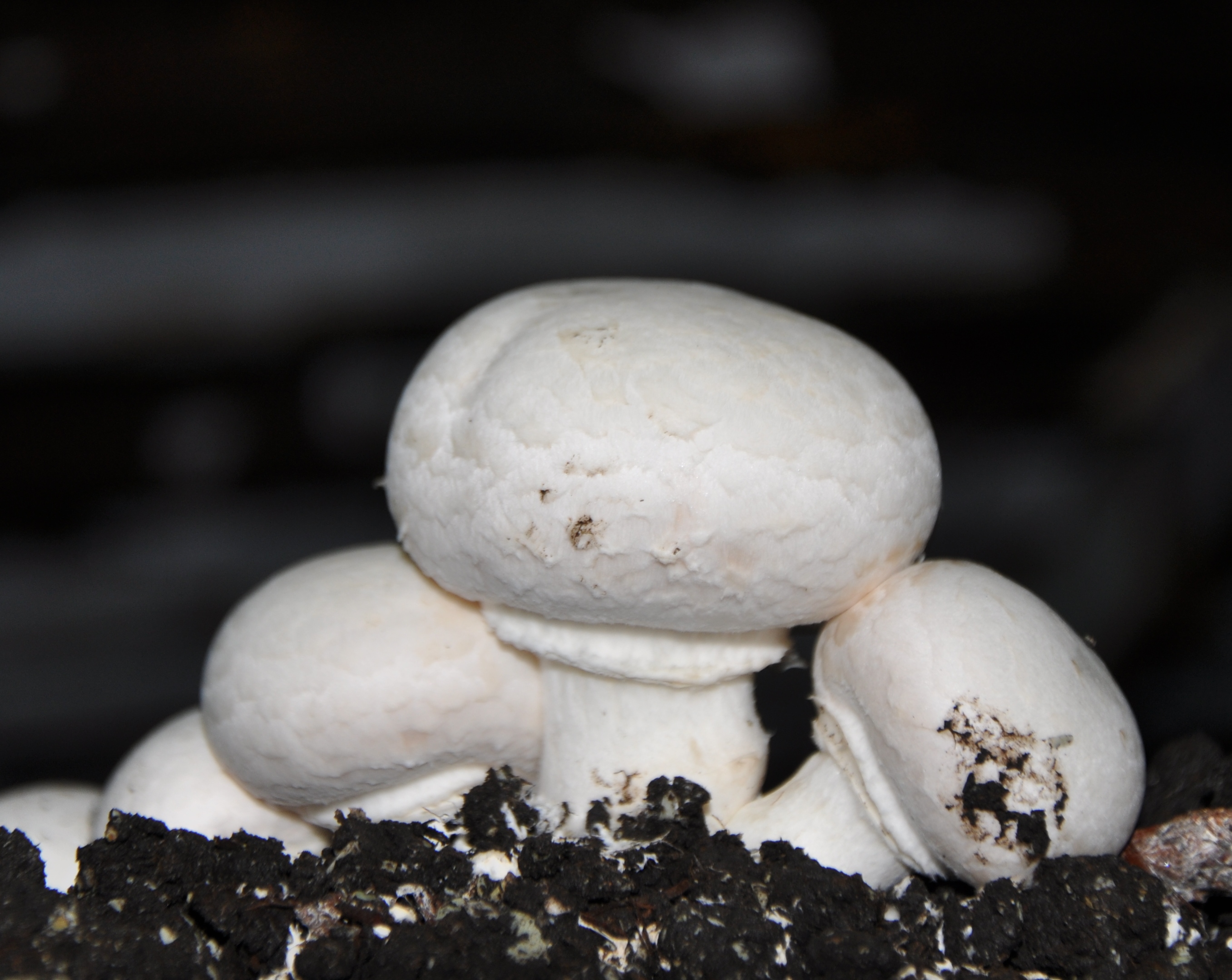 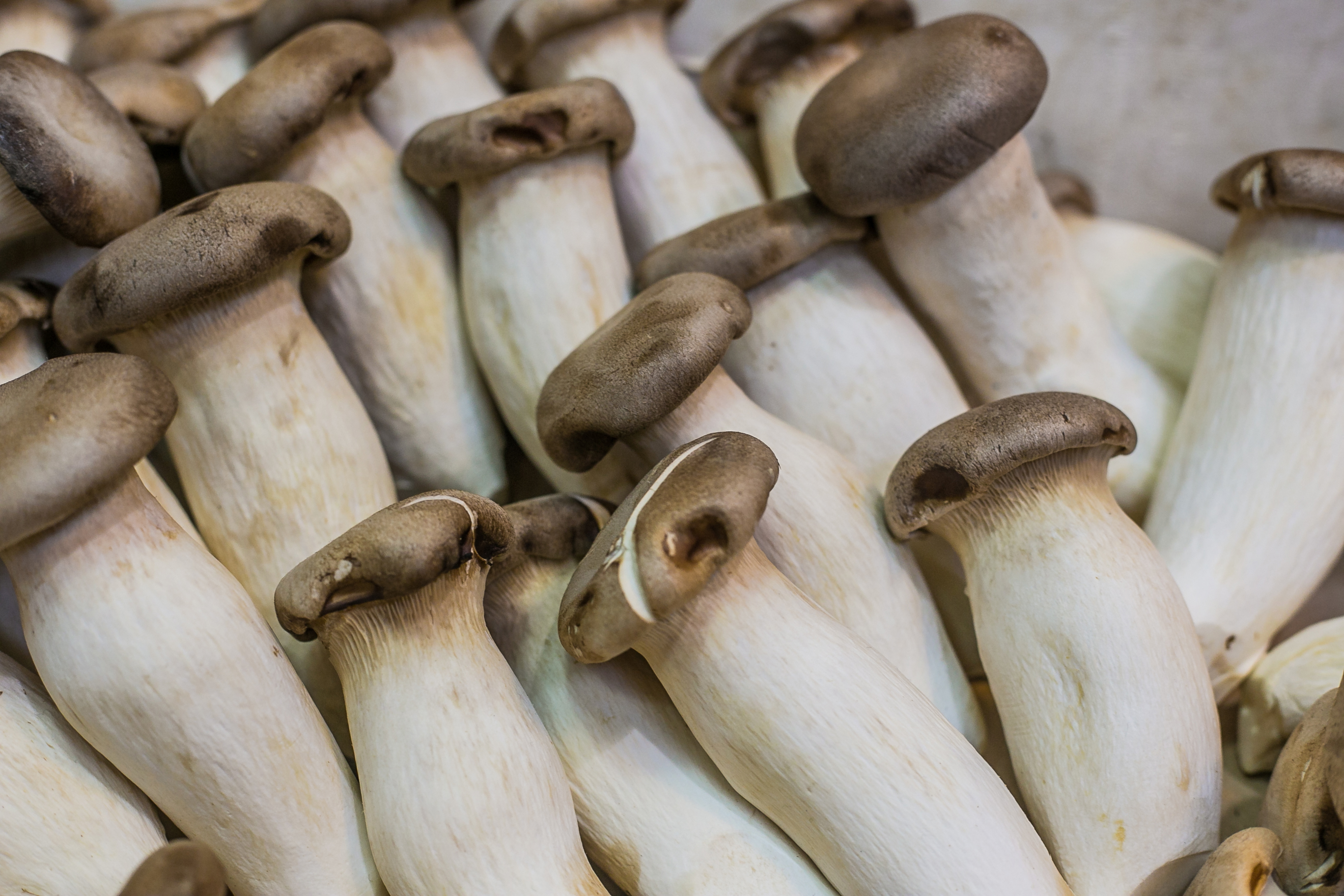 Şekil 1. Aaaaaa aaaaaa aaaaaa